Lord, We Come Before Thee Now
HENDON
7.7.7.7
2/4
G/G - DO

Verses: 4
PDHymns.com
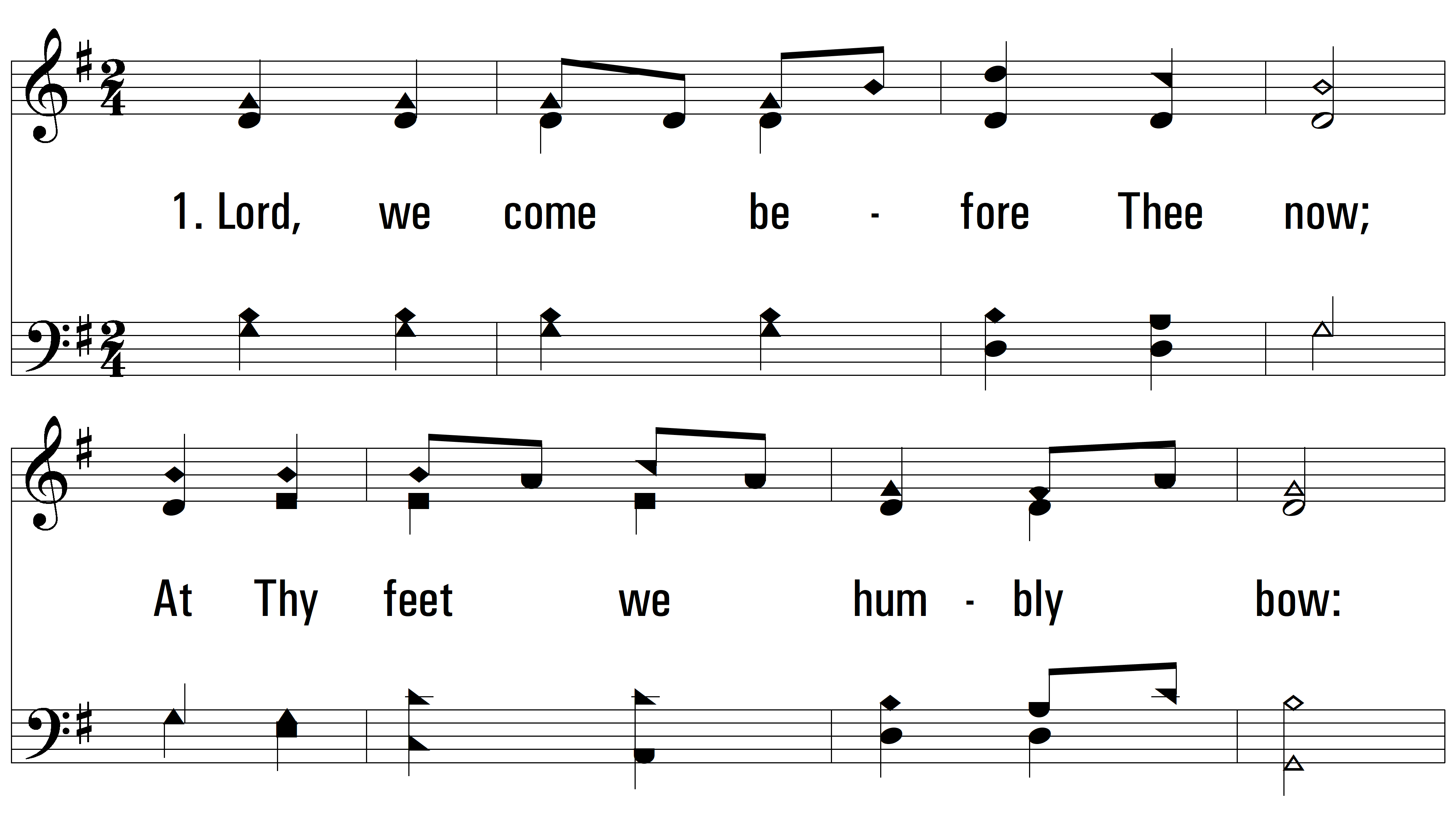 vs. 1 ~ Lord, We Come Before Thee Now
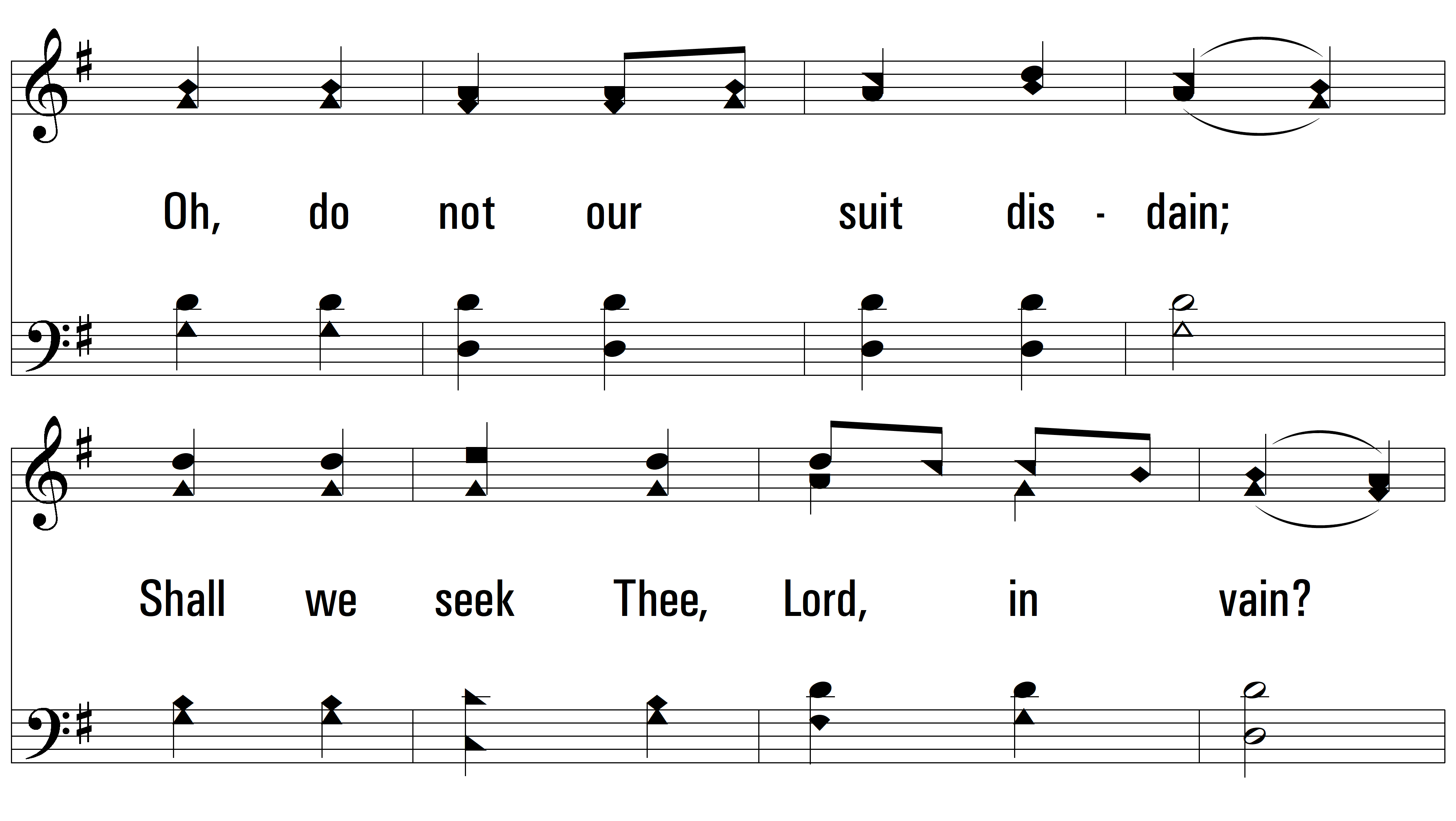 vs. 1
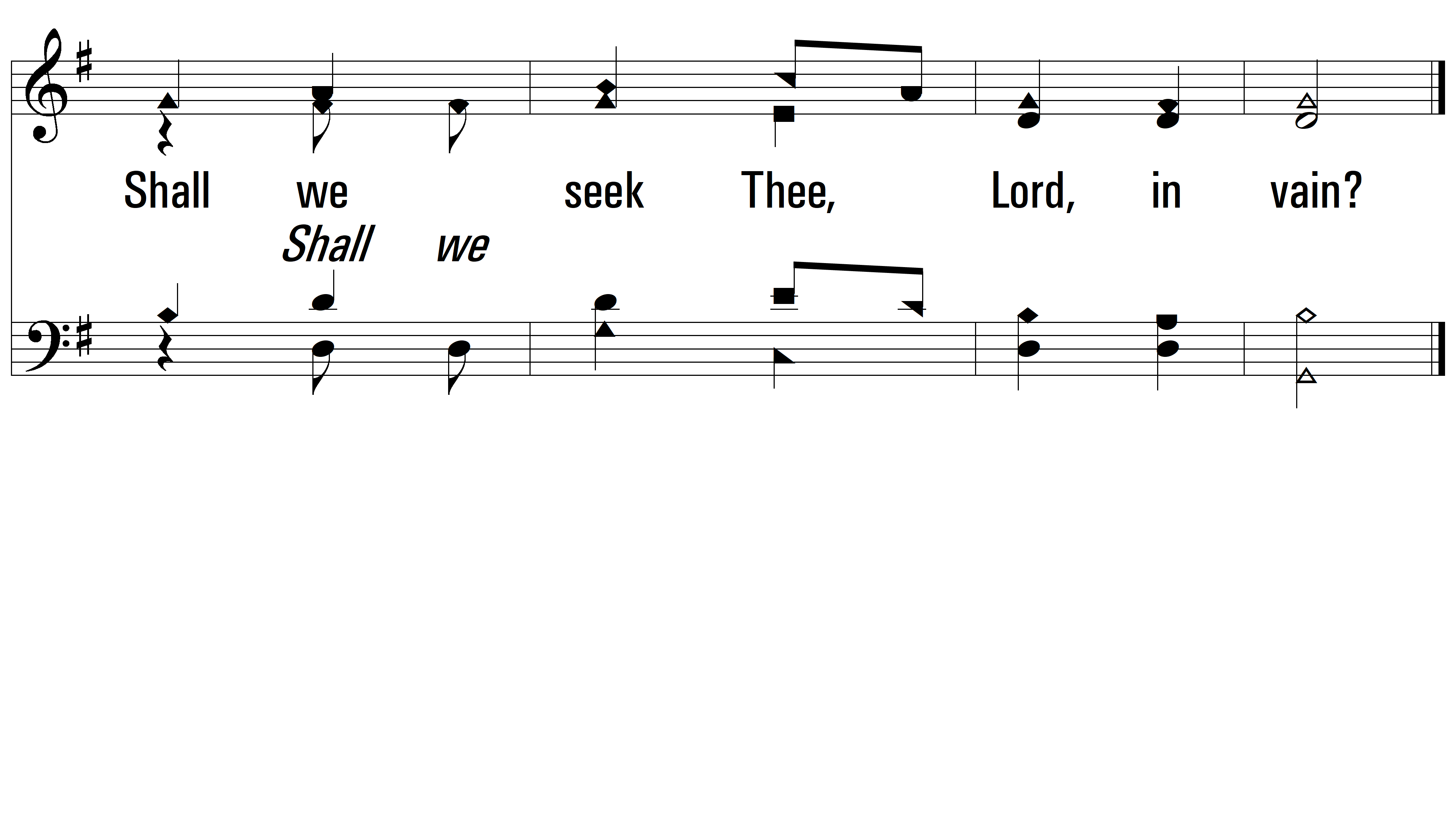 vs. 1
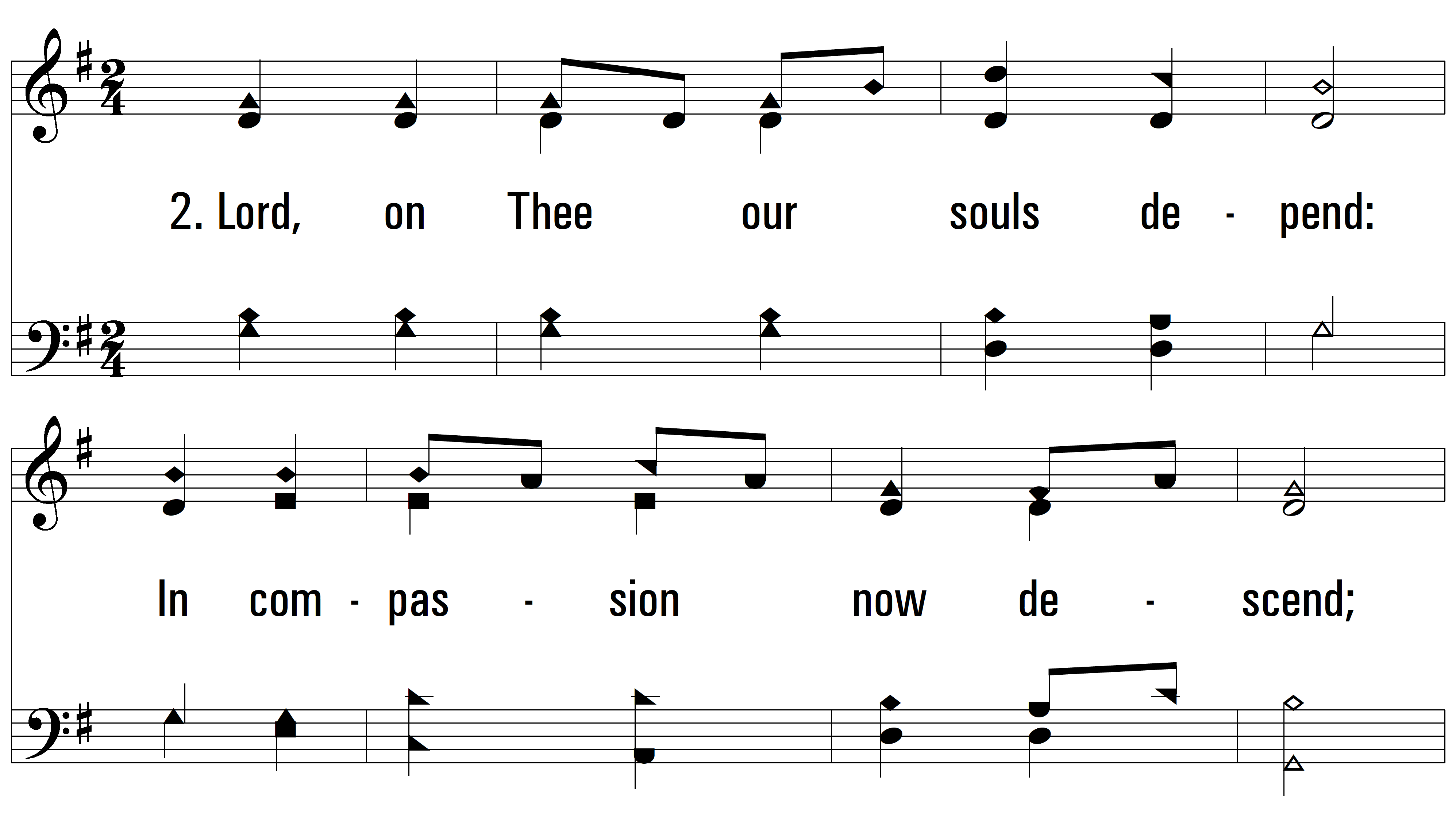 vs. 2 ~ Lord, We Come Before Thee Now
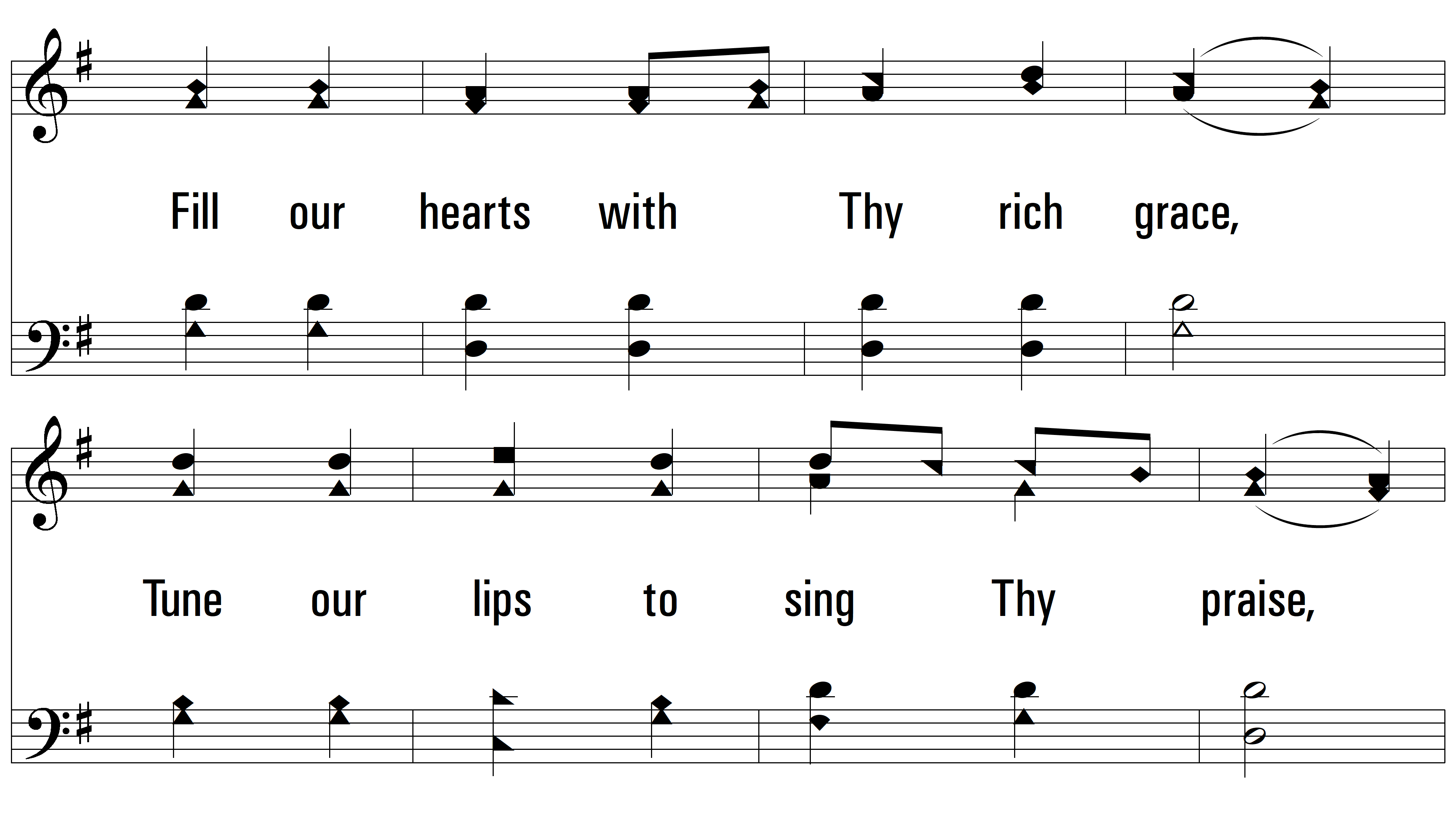 vs. 2
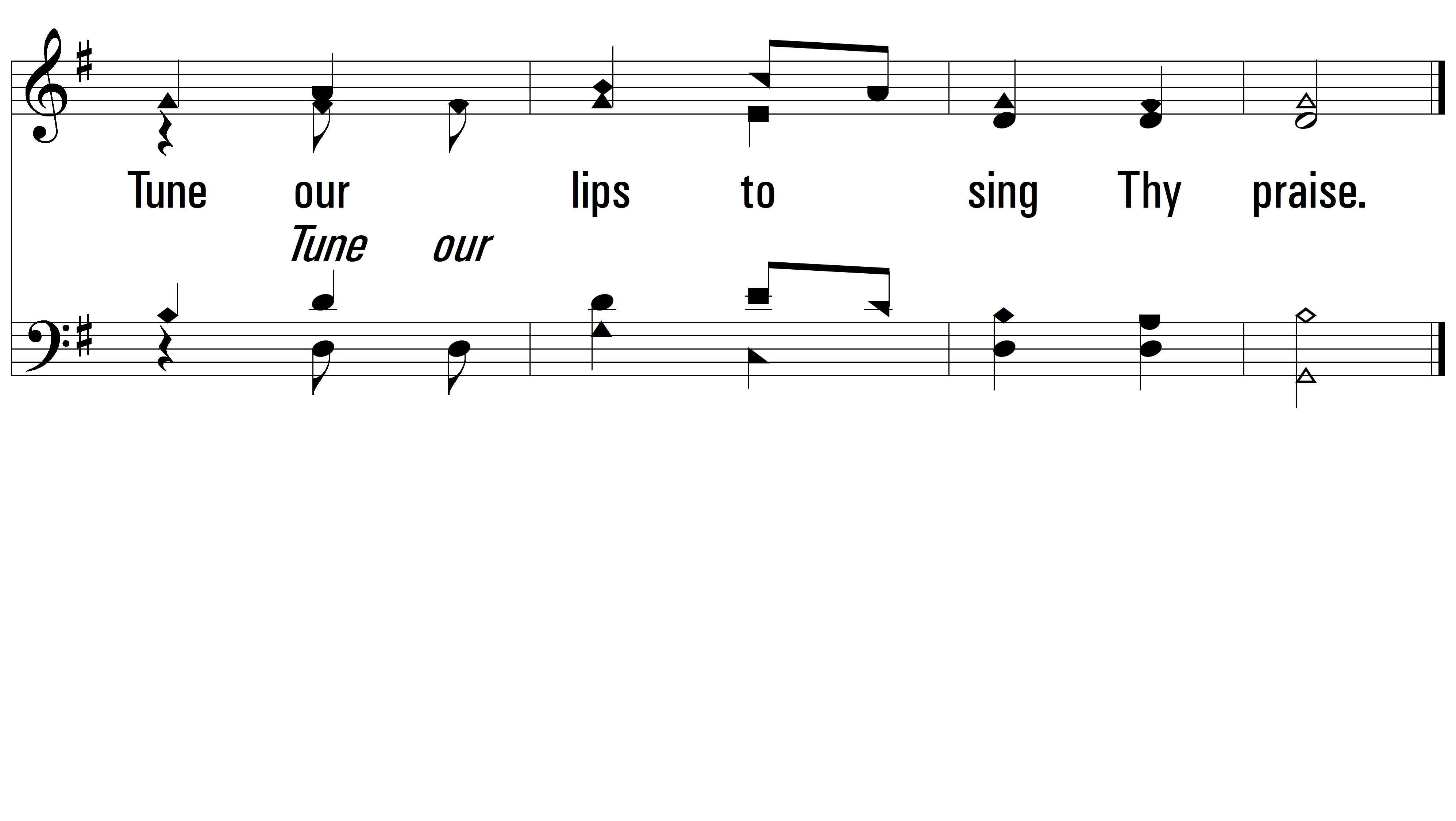 vs. 2
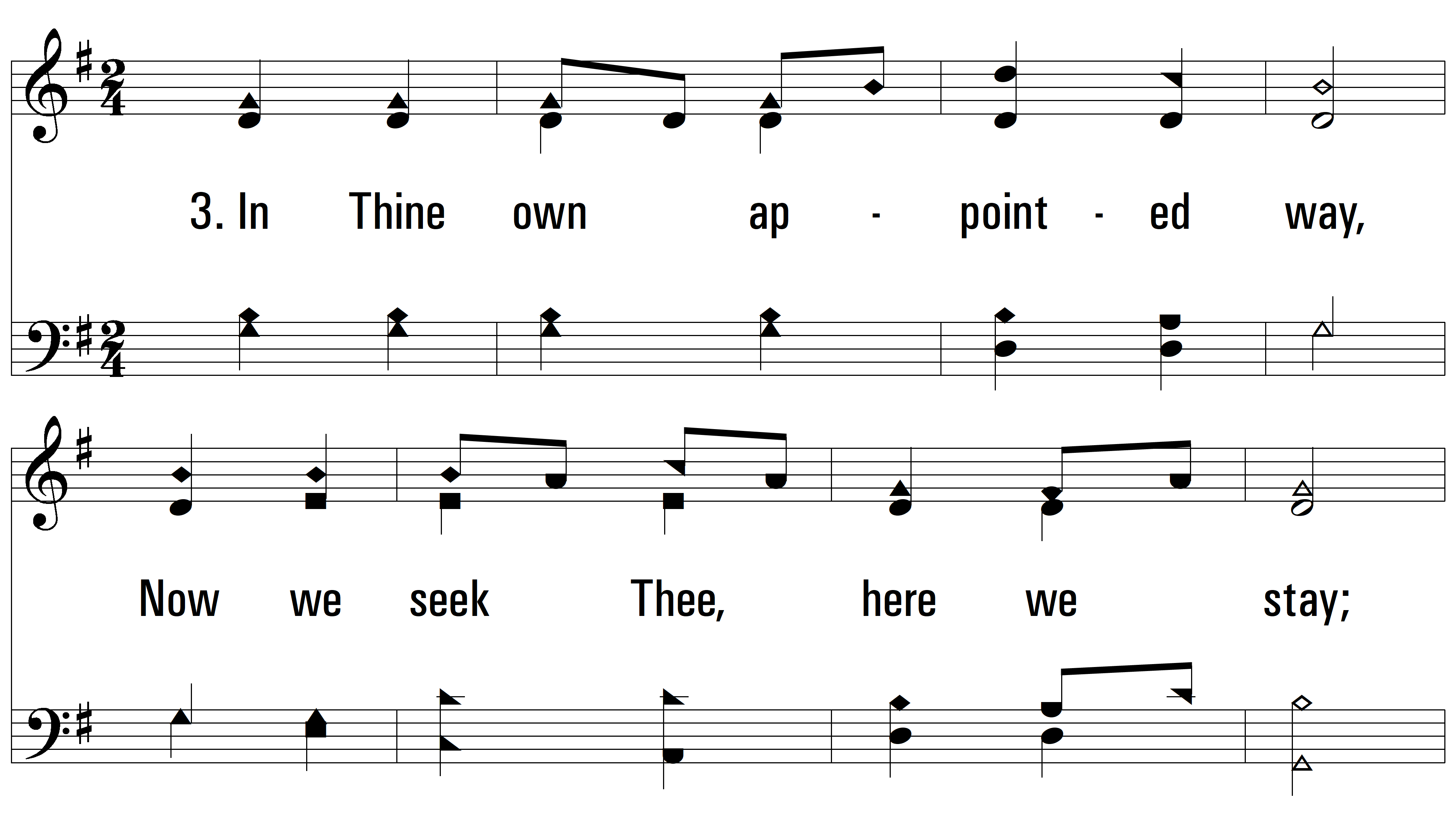 vs. 3 ~ Lord, We Come Before Thee Now
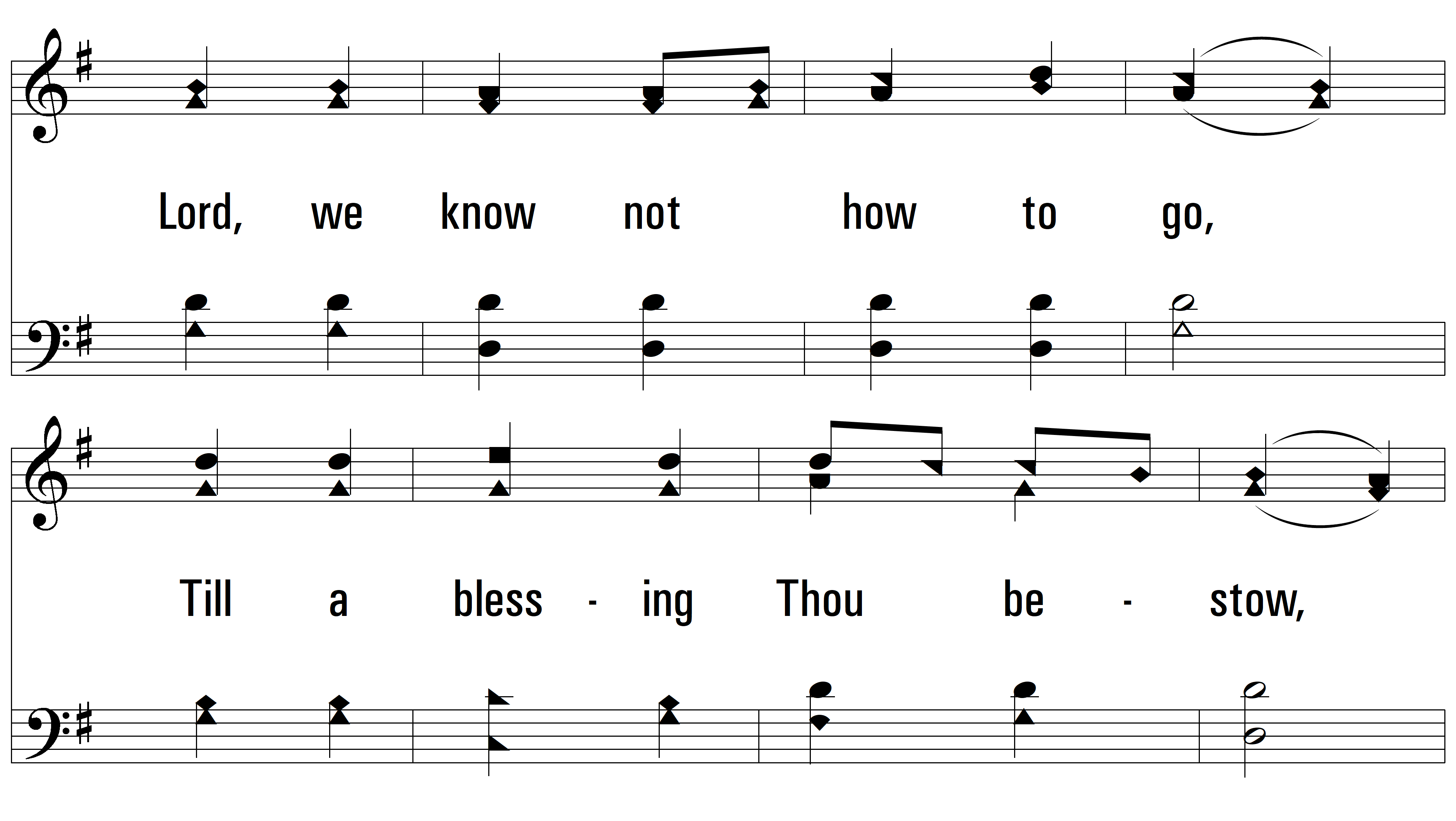 vs. 3
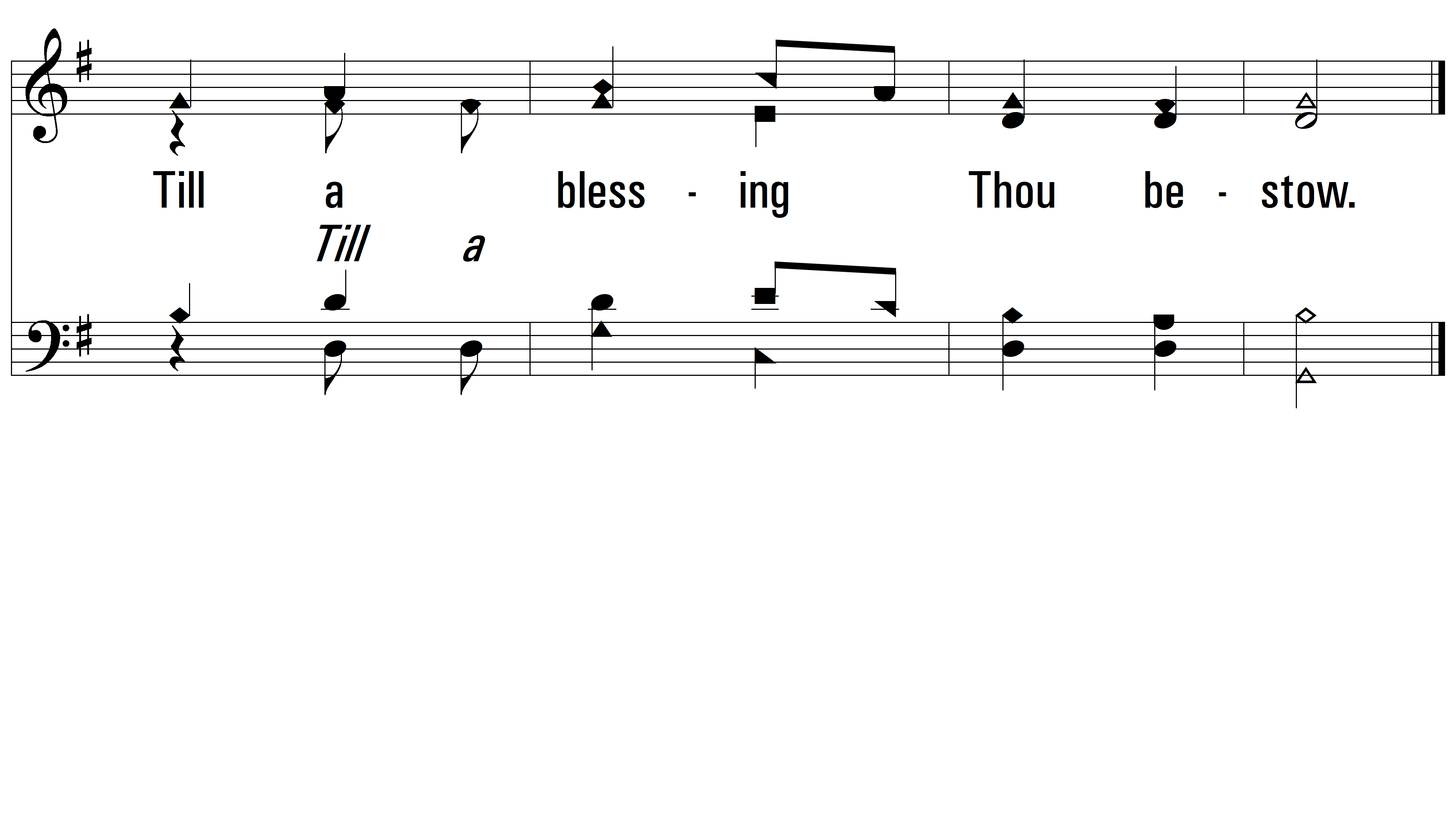 vs. 3
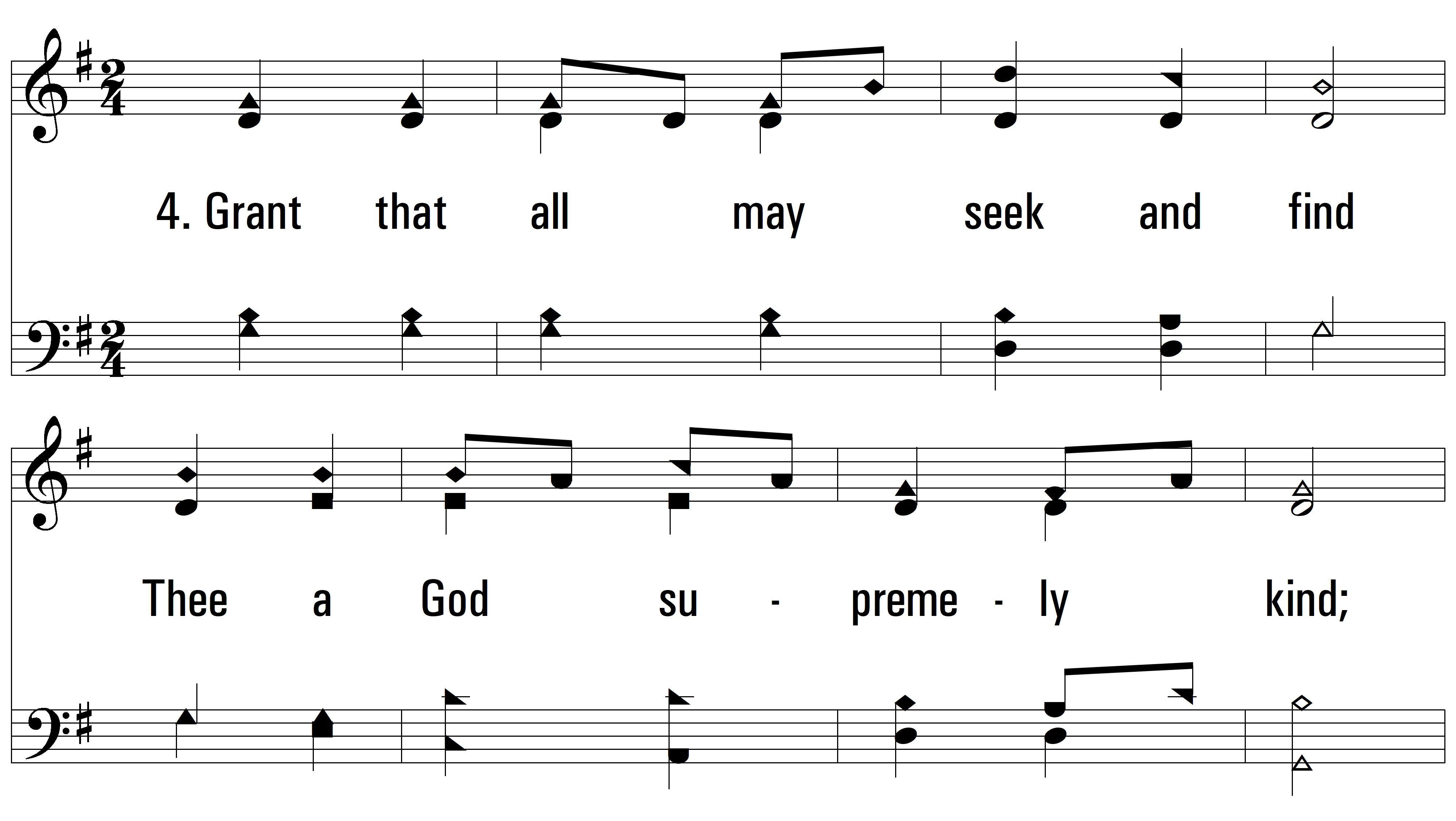 vs. 4 ~ Lord, We Come Before Thee Now
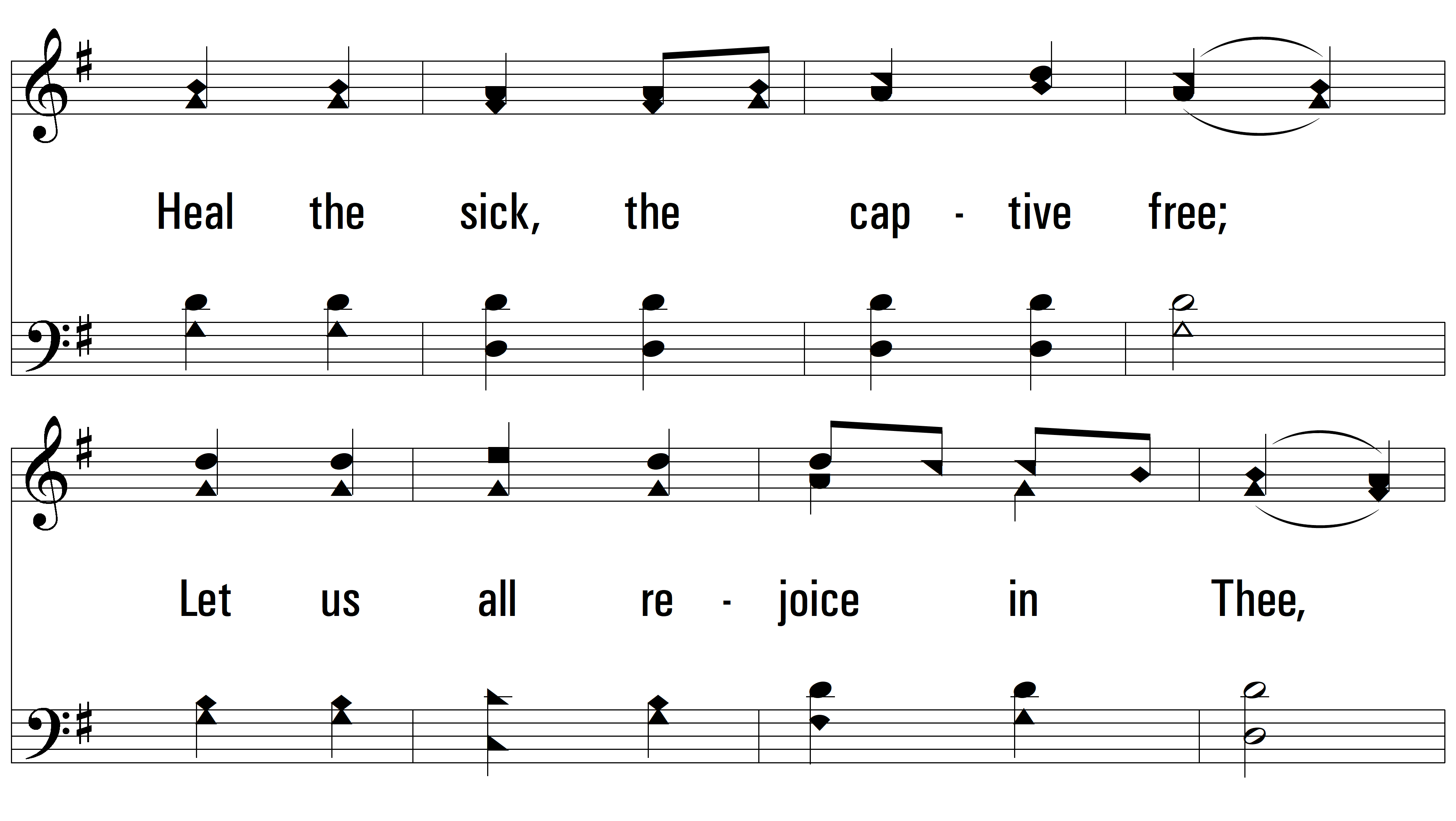 vs. 4
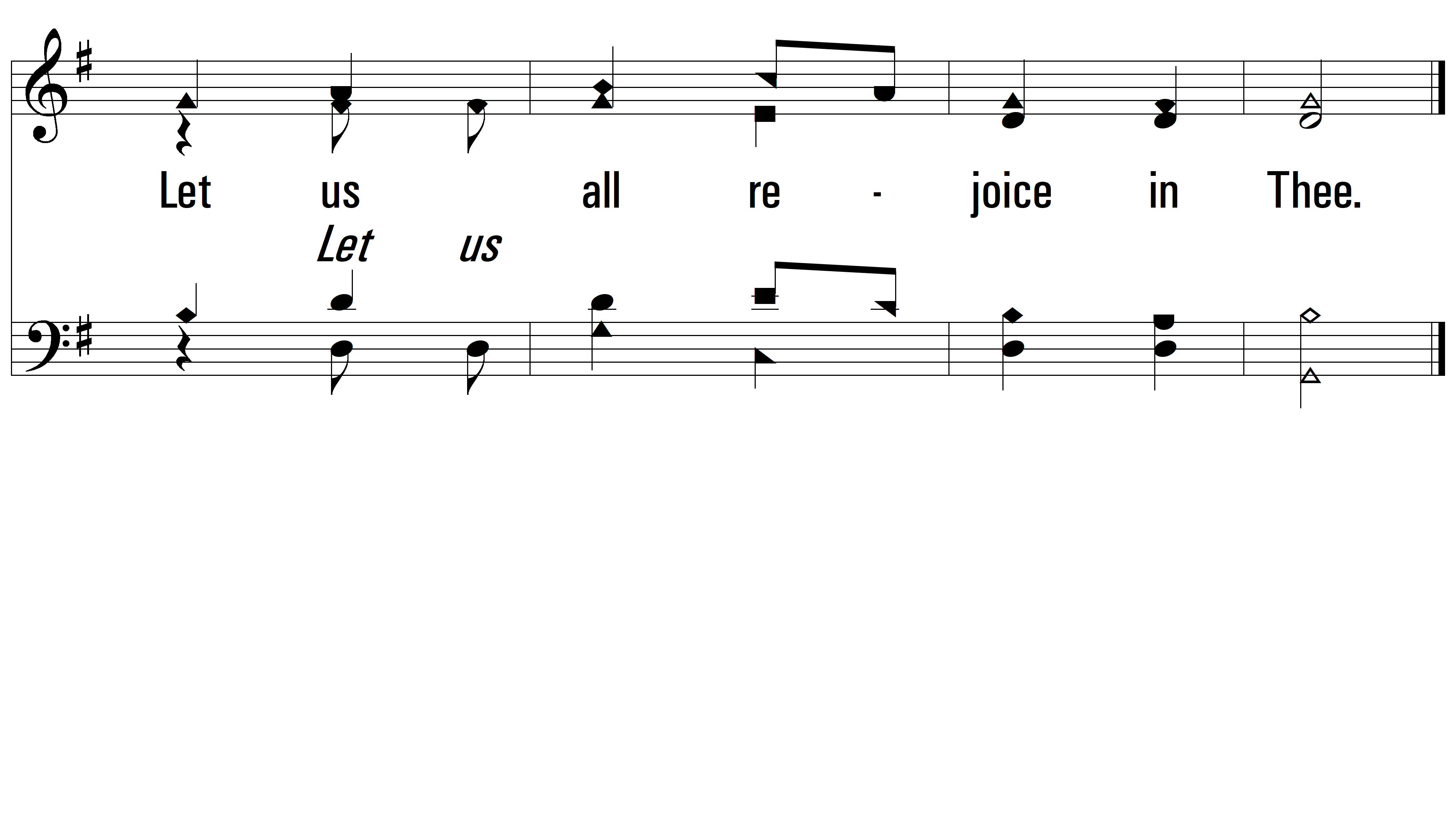 END
PDHymns.com
vs. 4